Creating Classes
Computer Science II - Java
Variables
Primitive Types, Reference Types, and the null Value
Two or more variables can refer to the same object. 
In Java, all types fall into two fundamental categories
Primitive types: int, double, boolean, char, and the shorter and longer versions of these
Reference types: all classes, for instance, String, StandardPen, KeyboardReader, and so on
3
Variables
A variable of a primitive type is best viewed as a box that contains a value of that primitive type.
A variable of a reference type is thought of as a box that contains a pointer to an object.
The state of memory after the following code is executed is shown in figure 5-2
	int number = 45;
	String word = “Hi”;
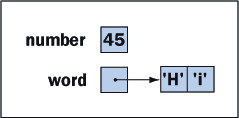 Null Values
Reference variables can be assigned the value null.
Null Value – a special value that indicates no object can be accessed
If a reference variable previously pointed to an object, and no other variable currently points to that object, the computer reclaims the object’s memory during garbage collection.
	StandardPen p = new StandardPen();
	p = null;
Null Values
A reference variable can be compared to the Null Value
KeyboardReader reader;
if (reader == null)
	// Do not try to read input
else
	// Allow input to be read
Class Structure
All classes have a similar structure consisting of four parts:
The class’s name (and modifying phrases)
Instance variables
One or more methods that indicate how to instantiate a new object  - called constructor methods
One or more methods that specify how an object responds to messages
The order of these parts can be varied arbitrarily provided that the class’s name comes first.
Class Structure
Example)
public class <name of class> {
 
      Declaration of instance variables  

      Code for the constructor methods 
				
      Code for the other methods 	
}
Class Structure
Class definitions usually begin with the keyword public, indicating that the class is accessible to all potential clients.
public class …
Class names are user-defined symbols, and must adhere to the rules for naming variables and methods.

It is common to start class names with a CAPITAL LETTER and variable and method names with a lowercase letter.
Class Structure
Class definitions usually begin with the keyword public, indicating that the class is accessible to all potential clients.
public class …
Class names are user-defined symbols, and must adhere to the rules for naming variables and methods.

It is common to start class names with a CAPITAL LETTER and variable and method names with a lowercase letter.

START CLASS NAMES WITH CAPITAL LETTERS!
Instance Variables
Instance variables are nearly always declared to be private. 

This prevents clients from referencing to the instance variables directly.

Making instance variables private is an important aspect of information hiding.
	private <type> <name>
Class Example
In the example below, name and test1 represent instance variables of the Student class. 

public class Student{
      private String name;
      private int test1;
     

}
12
Constructors
The principal purpose of a constructor is to initialize the instance variables of a newly instantiated object.
Constructors are activated when the keyword new is used and at no other time.
A constructor is never used to reset instance variables of an existing object.
Class Example
In the example below, name and test1 represent instance variables of the Student class. 

public class Student{
      private String name;     // Instance Variables
      private int test1;
     
      public Student(){     // Constructor
	name = “”;
	test1 = 0;
       }

}
Methods
Methods are primarily grouped into two categories:

Messages that change an object’s state are called mutators. 
To see if the mutators worked correctly, we use other messages to access the object’s state called accessors
Methods – toString()
An object’s string representation is obtained by sending the toString() message to the object
Printing any reference variable will automatically result in calling that object’s toString() method
Java Hierarchy
Java organizes its classes in a hierarchy. At the base of this hierarchy is a class called Object. 
In the hierarchy, if class A is immediately above another class B, we say that A is the superclass or parent of B and B is a subclass or child of A.
Each class, except Object, has exactly one parent and can have any number of children.
17
Java Hierarchy
Relationship between superclass and subclass
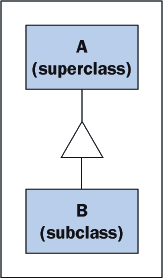 Java Hierarchy
When a new class is created, it is incorporated into the hierarchy by extending an existing class
The new class’s exact placement in the hierarchy is important because a new class inherits the characteristics of its superclass through a process called inheritance.
If the clause extends <some other class> is omitted from the new class’s definition, then by default, the new class is assumed to be a subclass of Objects.
Visibility Modifiers
Methods are usually declared to be public, which allows clients to refer to them.
public <return type> <name of method>

The clauses private and public are called visibility modifiers.

Omitting the visibility modifier is equivalent to using public.